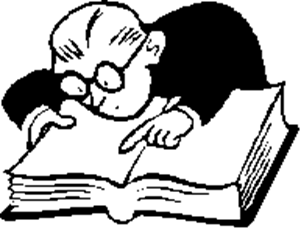 Деловые бумаги
Объяснительная записка
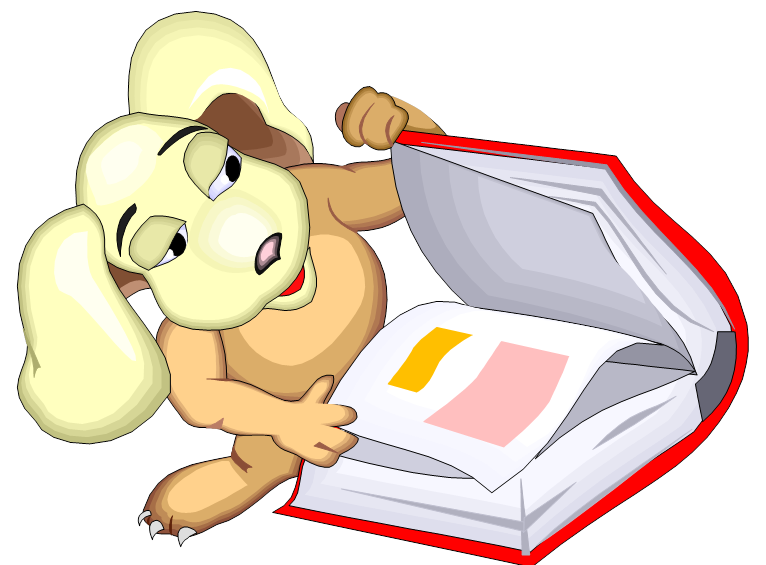 Объяснительная записка
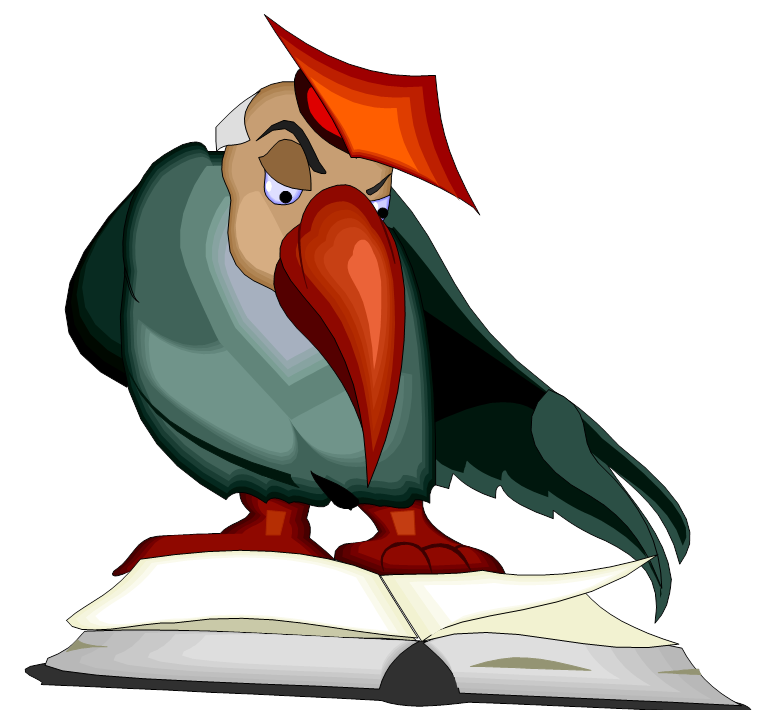 1.	Что такое объяснительная записка. 
2.	План написания объяснительной записки. 
3.	Когда составляется объяснительная записка.  
4.   Упражнения.
Что такое объяснительная записка
Объяснительная записка — один из видов деловой переписки внутри учреждения или компании. Объяснительная записка является документом, который содержит объяснения причины какого-то события, поступка, факта либо сопровождает основной документ и содержит пояснения его отдельных положений. При составлении объяснительной записки необходимо придумать убедительный и содержательный текст.
Когда пишется объяснительная записка
В случае дисциплинарного проступка в соответствии с ТК РФ (кому интересно ст. 193) работодатель обязан предложить сотруднику написать объяснительную. Вы должны знать, что сотрудник не обязан давать каких-либо пояснений. Тем не менее, работодатель сможет применить дисциплинарное взыскание, составив акт об отказе. 

Поэтому обычно лучше написать объяснительную записку. Возможно, тогда вы сможете расставить нужные вам акценты в произошедшем, лояльность продемонстрируете. И вовсе не обязательно вы окажетесь в чем-то виновным.
План написания объяснительной записки
•	наименование организации; 
•	данные получателя записки, с указанием ФИО должностного лица; 
•	само наименование — «Объяснительная записка»; 
•	дата составления и зарегистрированный номер документа; 
•	подзаголовок к тексту записки (например: «О …», «Касательно …»);
•	непосредственно текст пояснения; 
•	составитель и подпись.
Как надо писать объяснительную записку
Сначала в тексте следует перечислить факты, имеющие непосредственное отношение к рассматриваемой ситуации. Затем уже излагают причины, приведшие к негативному исходу дела (ведь объяснительную не приходится писать в случае победы и триумфа). 

Писать следует сухим канцелярским языком, постарайтесь выразить все-таки свои мысли покороче. Лучше избегать любой эмоциональности. Излагать нужно только факты, непосредственно относящиеся к делу. Подумайте над тем, чтобы объяснение звучало веско и аргументировано, избегайте при этом неправды и оправданий. Полезным бывает обсуждение ситуации с умными людьми (коллеги, друзья, родственники).
Документ по структуре состоит из двух частей:
•	Фактическая часть, в которой указываются факты, послужившие поводом к ее написанию; 
•	Причины, объясняющие сложившуюся ситуацию или факт нарушения.
Объяснительная записка обычно составляется в следующих случаях:
•	Возникновение недостачи в кассе или на складе; 
•	Прогул или опоздание на рабочее место; 
•	В случае внесения корректировок в налоговую или бухгалтерскую отчетность
Образец
Директору средней школы № 2 
									                                            г. Зеленодольска Андрееву В.А.
                             объяснительная записка.
25 января 2003 года
В связи с тем,  что моя мама после операции нуждалась в особом уходе в больнице, 22 и 23 января я не смогла принять участие в районных соревнованиях.
Ученица 10 класса школы № 2 _________ В. Верёвкина.
                                                          (ПОДПИСЬ)
                                                                            Г.  Зеленодольск
Упражнения
1. Прочитайте текст. Можно ли его считать объяснительной запиской? Почему? Какие ошибки вы заметили?
				        
                                                            Директору школы №3
                                                            Забродиной А.В.
                                                            ученицы 9 класса
                                                            Лавникович Веры			                                                                                        
					 									                                                                 
                           Объяснительная записка.
Я не поехала с классом 4 ноября в музей им. Горького.
                                                                               Лавникович
Упражнения
2. Прочитайте объяснительную записку и отметьте, какие элементы  схемы этого документа пропущены или неверно оформлены.

                         Объяснительная записка
      Я, Дмитриева Ирина, ученица 10 класса Горкинской средней школы № 67 Тульской области, не смогла принять участие в конкурсе “Молодые таланты”, потому что накануне подвернула ногу на соревнованиях. Вот по этой причине я не явилась на этот конкурс.
             20 мая 2003 года.
Упражнения
3. Заполните данную основу объяснительной записки. Как вы считаете, допустима ли такая форма этой деловой записки?

			                          Директору   школы №_____
				          ________________________	
                                             объяснительная записка.
  _________(дата)
Я, ________________________________, (что сделал(а))_________________
(указать причину)__________________________________________________
_________________________________________________________________
                                                                                                подпись ____________
Упражнения
4. Выберите ситуацию и напишите объяснительную записку. Представьте что вы…
1) Потеряли библиотечную книгу;
2) Пропустили занятия кружка (секции и т.п.);
3) Опоздали на выездную предметную олимпиаду;
4)Сломали устройство в кабинете физики;
5)Забыли принести в школу заготовленные наглядные пособия для урока биологии.
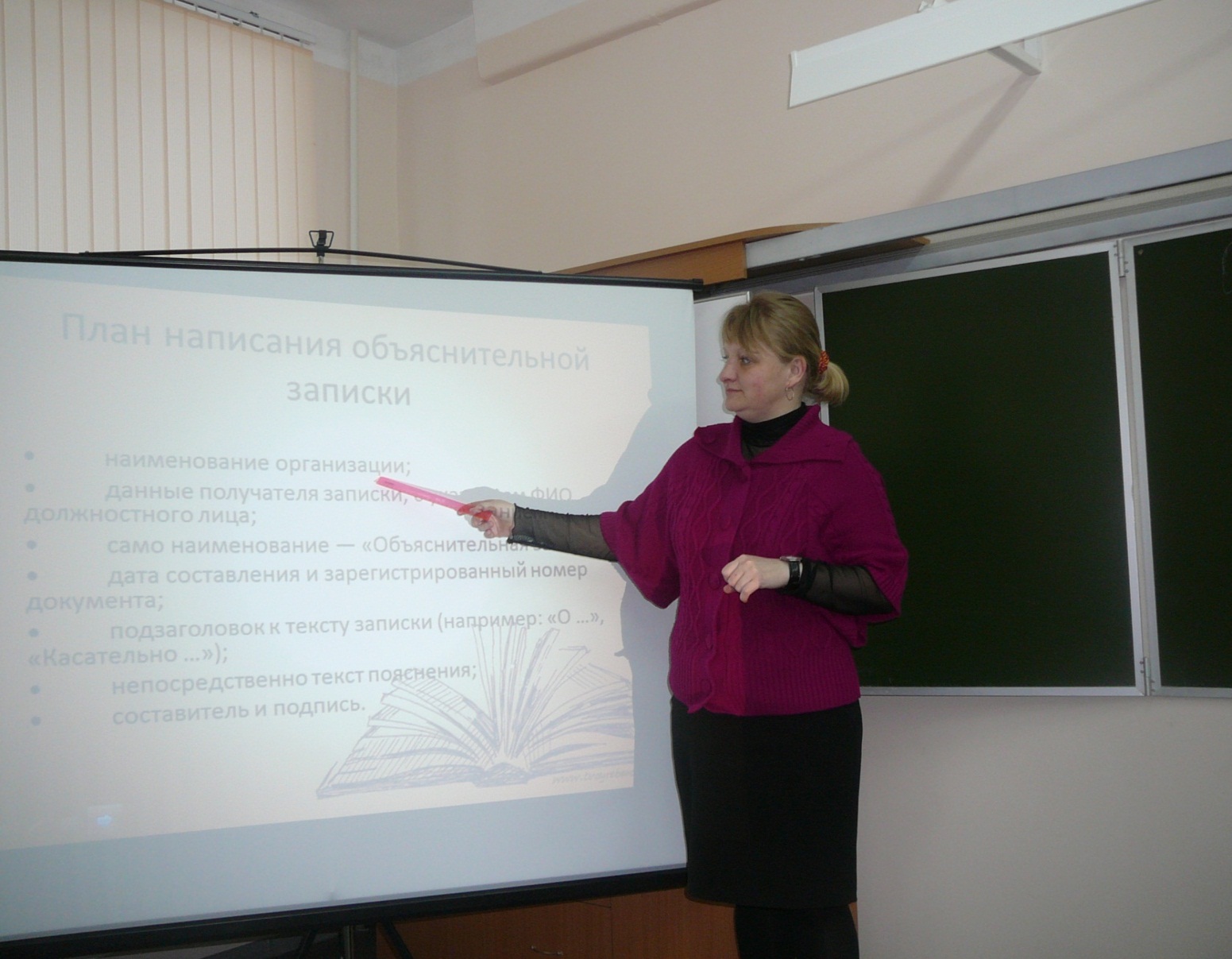 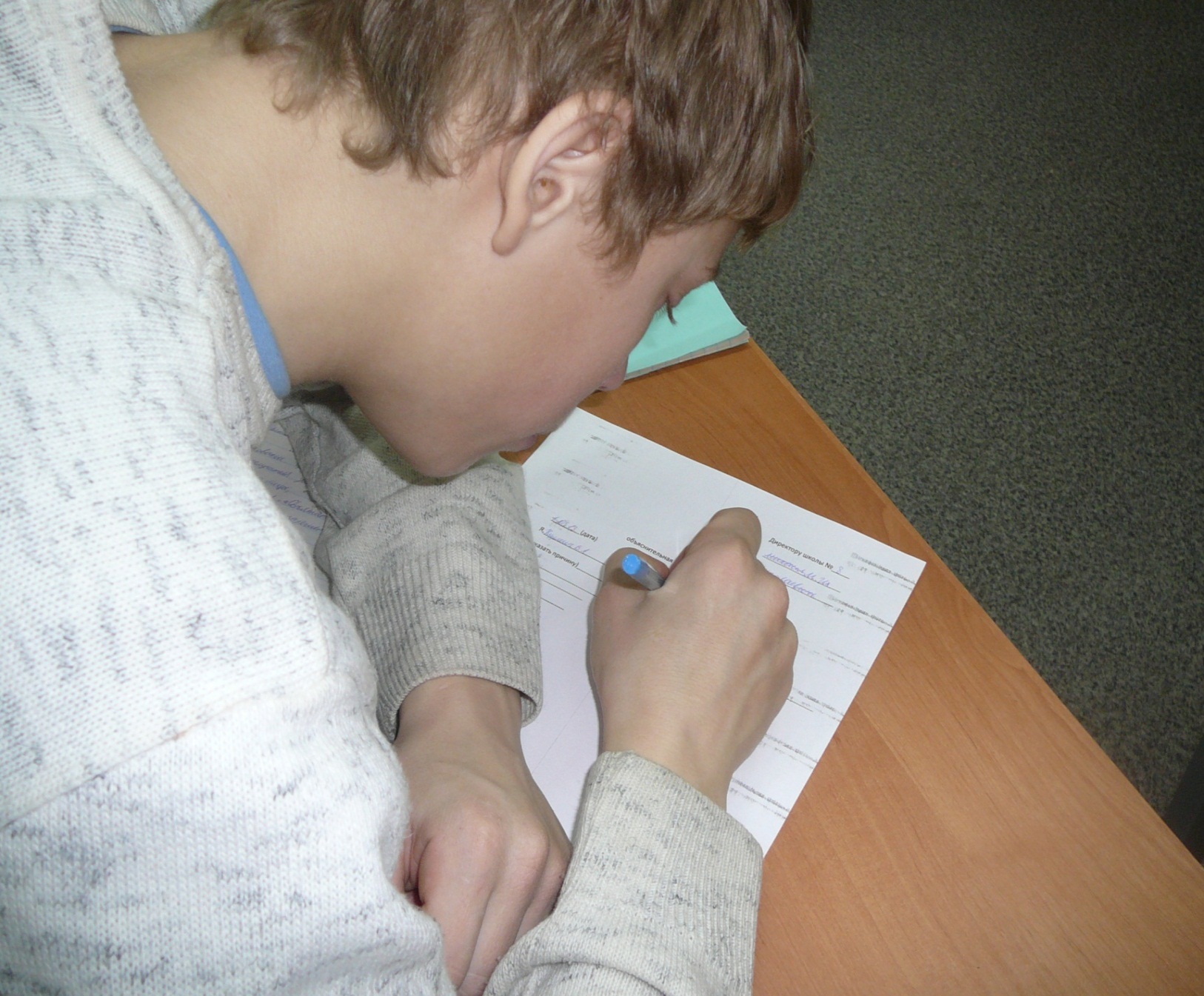 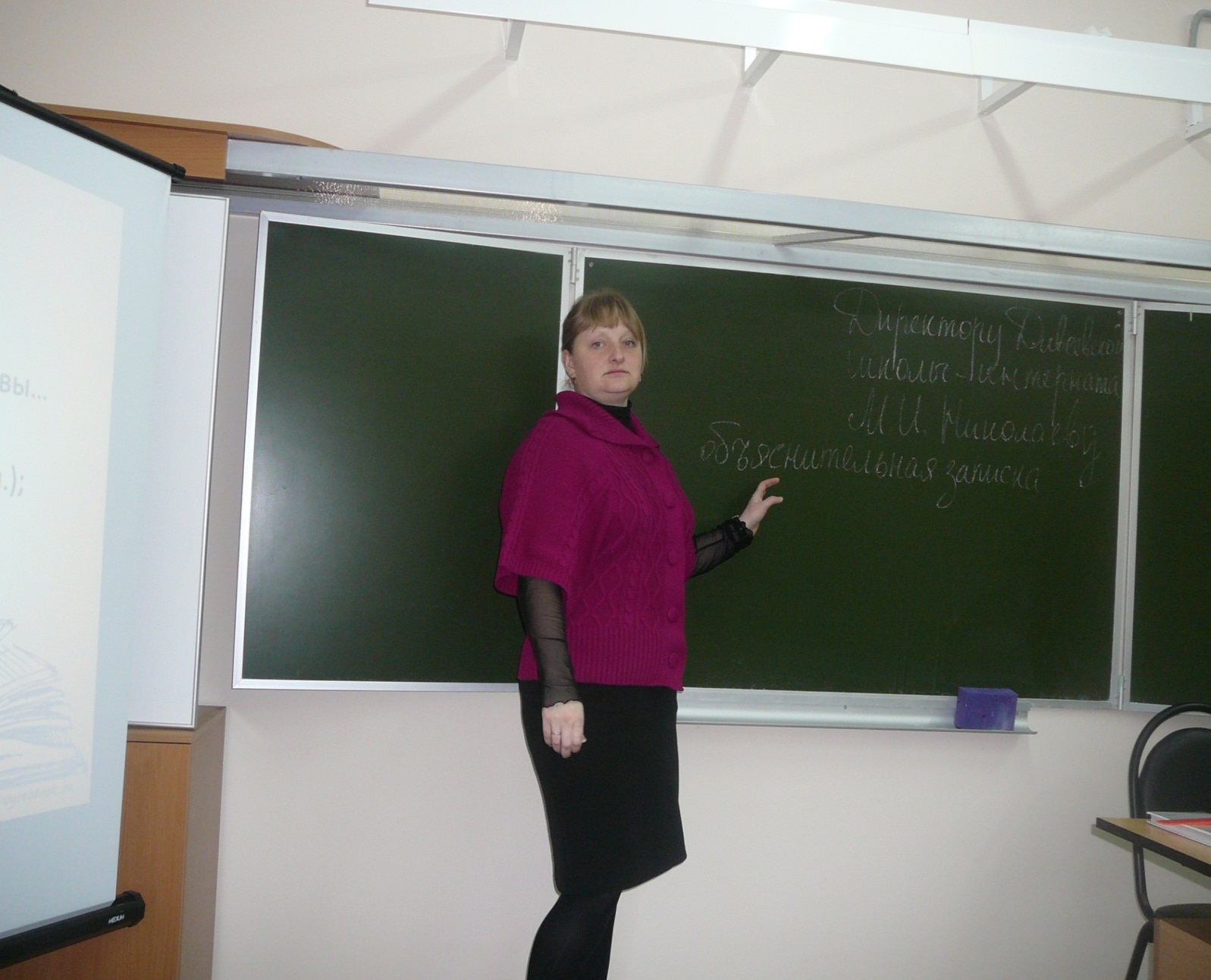 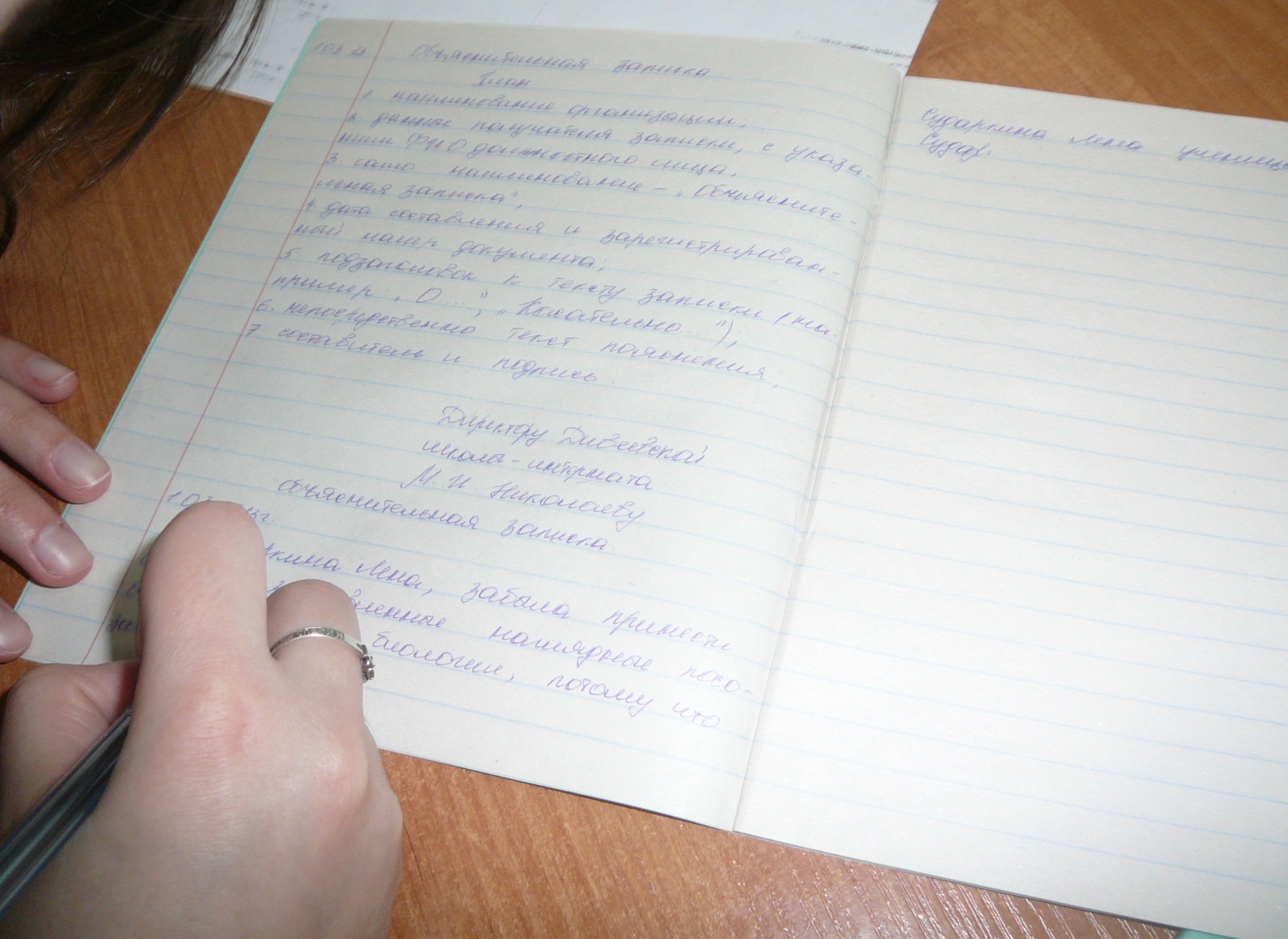